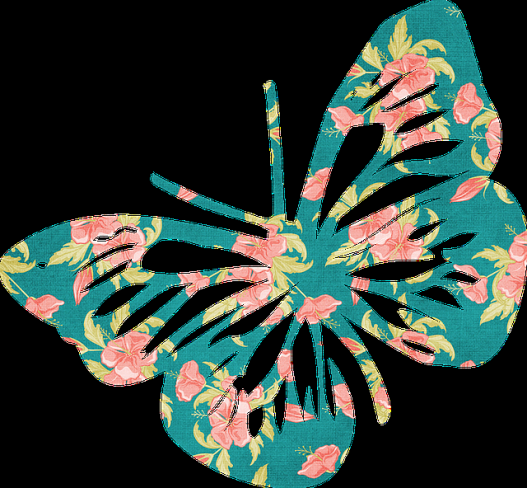 Εγκλίσεις Ρήματος (2)
Όνομα Εκπαιδευτικού
Σχολείο
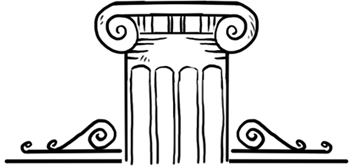 Εικόνες: https://pixabay.com
Υποτακτική
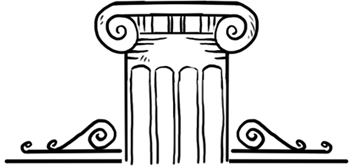 Η Υποτακτική  είναι η  έγκλιση, η οποία δηλώνει κάτι το οποίο θέλουμε να γίνει ή κάτι το οποίο περιμένουμε να γίνει
Η Υποτακτική δηλώνει, λοιπόν, κάτι το επιθυμητό ή κάτι το προσδοκώμενο
Η Υποτακτική σχηματίζεται με το μόριο να
Η Υποτακτική σχηματίζεται  σε τρεις (3) μορφές (Εξακολουθητική, Συνοπτική, Συντελεσμένη)  στην Ενεργητική  και στην Παθητική  Φωνή
Εικόνες: https://pixabay.com
Υποτακτική: Ενεργητική φωνή –ω (α’ συζυγία)
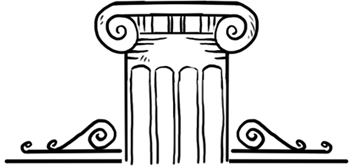 Εικόνες: https://pixabay.com
Υποτακτική: Ενεργητική φωνή –ώ (β’ συζυγία)
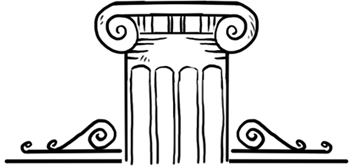 Εικόνες: https://pixabay.com
Υποτακτική: Παθητική Φωνή – ομαι (α’ συζυγία)
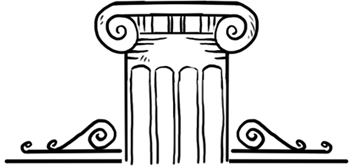 Εικόνες: https://pixabay.com
Υποτακτική: Παθητική Φωνή – ιέμαι (β’ συζυγία)
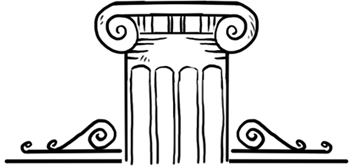 Εικόνες: https://pixabay.com
Προστακτική
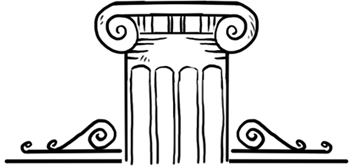 Η  προστακτική ως έγκλιση δηλώνει προσταγή, διαταγή , συμβουλή, παραίνεση κλπ
Ακόμη, χρησιμοποιείται για να δώσουμε οδηγίες σε κάποιον
Η προστακτική σχηματίζεται σε δυο (2) μορφές, Εξακολουθητική (Ενεστώτας) και Συνοπτική (Αόριστος)
Η προστακτική έχει μόνο δυο πρόσωπα (εσύ κι εσείς)
Εικόνες: https://pixabay.com
Προστακτική: Ενεργητική Φωνή
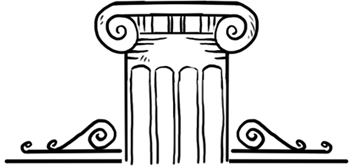 Εικόνες: https://pixabay.com
Προστακτική: Παθητική Φωνή
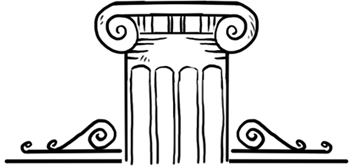 Εικόνες: https://pixabay.com
Οριστική, Υποτακτική και Προστακτική
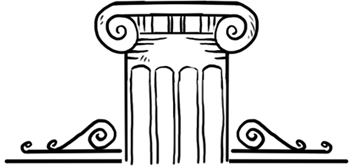 Παρατηρήσεις:
Η Οριστική  σχηματίζει όλους τους χρόνους, μιας και δηλώνει κάτι το πραγματικό.
Για να σχηματίσω τους εξακολουθητικούς και συνοπτικούς τύπους της Υποτακτικής και της Προστακτικής, έχω στο μυαλό μου τον Ενεστώτα και τον Αόριστο.
Για να σχηματίσω τον συντελεσμένο τύπο της Υποτακτικής, έχω στο μυαλό μου τον Παρακείμενο
Το α’ ενικό και πληθυντικό πρόσωπο της προστακτικής, αλλά και το γ’ ενικό και πληθυντικό πρόσωπο αναπληρώνονται από τους τύπους της Υποτακτικής.
Εικόνες: https://pixabay.com
Για να δούμε τι μάθαμε
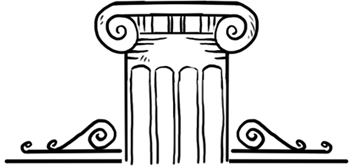 Άσκηση. Στις  παρακάτω προτάσεις ν’ αναγνωρίσεις τις εγκλίσεις των ρημάτων
Γυρίστε αμέσως στο σπίτι. 
(Προστακτική)
Μέχρι αύριο θα έχει ολοκληρωθεί η διακόσμηση του σπιτιού. 
(Οριστική)
Μακάρι να ταξιδέψω σ’ όλον τον κόσμο.
(Υποτακτική)
Μην τολμήσεις  να μιλήσεις.  
(Προστακτική) (Υποτακτική)
Ελπίζω να συμφιλιωθούν μεταξύ τους. 
(Οριστική) (Υποτακτική)
Εικόνες: https://pixabay.com